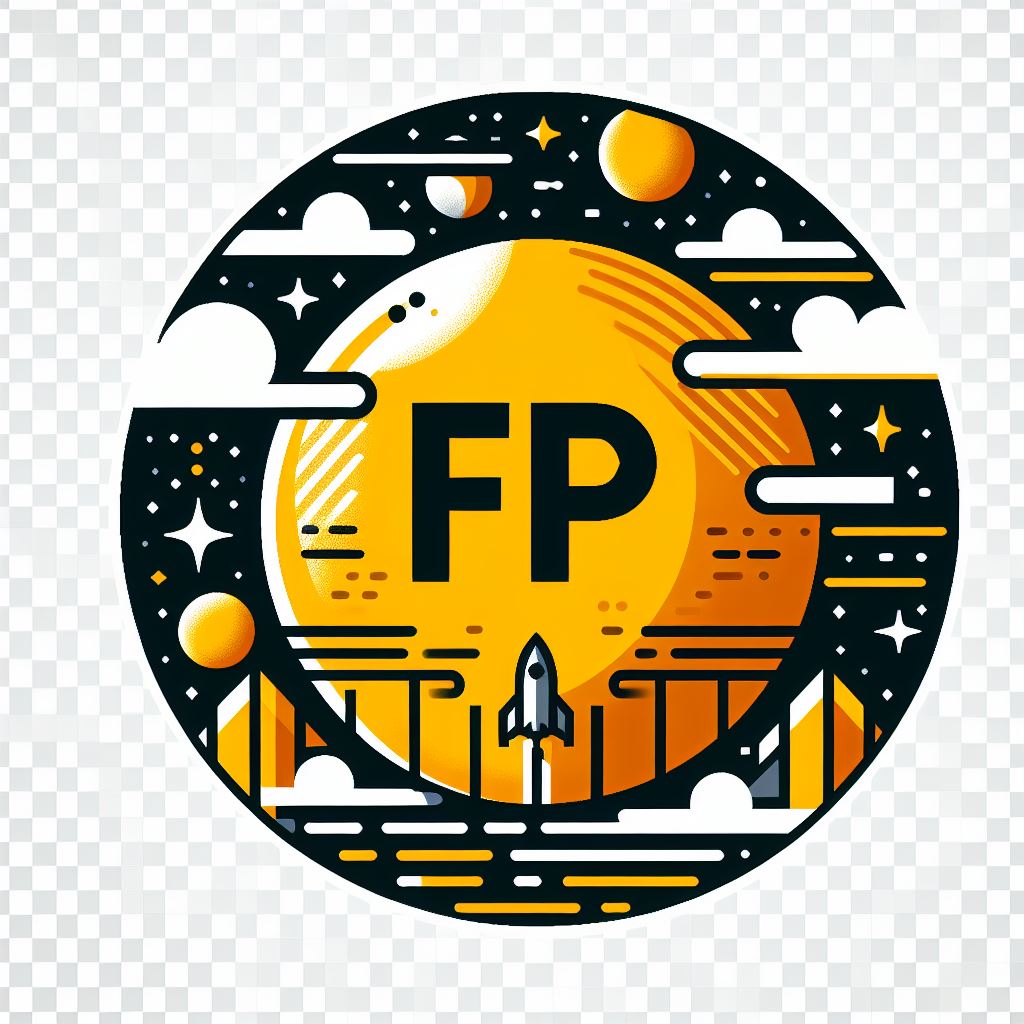 Aplicación de gestión de la calidad en la información y comunicación entre diferentes servicios
Coordinación de equipos humanos
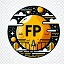 Normas de gestión de calidad. Norma ISO9000 y EFQM.
Resumen:
La gestión de la calidad es un proceso sistemático para garantizar que los productos y servicios cumplen los requisitos del cliente.
La norma ISO9000 es una serie de normas internacionales que especifican los requisitos para un sistema de gestión de la calidad.
La norma EFQM es un modelo de excelencia empresarial que proporciona un marco para evaluar y mejorar el rendimiento de una organización.
La gestión de la calidad se puede utilizar para mejorar la información y la comunicación entre diferentes servicios de una organización.
La gestión de la calidad puede proporcionar una serie de beneficios para una organización, entre ellos: aumento de la satisfacción del cliente, mejora de la eficiencia y la eficacia del sistema de gestión de la calidad, reducción de los costes, mejora de la imagen de la organización y aumento de la competitividad.
www.todofp.pro
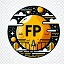 Procesos de gestión aplicada a la central. Manual de calidad en centrales. Modelos. Procedimientos. Indicadores. Mapa de procesos.
La gestión de la calidad es un proceso sistemático que se utiliza para mejorar la eficiencia y la eficacia de una organización.
Los procesos de gestión aplicada a la central son los procesos que se utilizan para gestionar la central y garantizar que funcione de manera segura y eficiente.
El manual de calidad en centrales es un documento que describe los procesos de gestión de la calidad que se utilizan en la central.
Hay muchos modelos diferentes de gestión de la calidad que se pueden utilizar en una central.
Los procedimientos son instrucciones paso a paso que describen cómo se deben realizar las tareas.
Los indicadores son medidas que se utilizan para evaluar el rendimiento de una organización.
Un mapa de procesos es un diagrama que muestra los procesos de una organización y cómo interactúan.
La gestión de la calidad se puede aplicar a la información y comunicación entre diferentes servicios de una central para garantizar que la información sea precisa, completa y oportuna.
www.todofp.pro
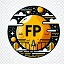 Plan de coordinación. Cronogramas. Tipo. Análisis. Coordinación de la operación con el mantenimiento preventivo. Coordinación en otras intervenciones.
Plan de Coordinación: Cronogramas, Tipos, Análisis y Coordinación de la Operación con el Mantenimiento Preventivo
Introducción:
La coordinación de equipos humanos es una tarea compleja que requiere una planificación cuidadosa y una ejecución eficiente.
Un plan de coordinación bien diseñado puede ayudar a garantizar que todos los miembros del equipo estén en la misma página y trabajen juntos de manera efectiva para lograr los objetivos comunes.
Cronogramas:
Uno de los elementos más importantes de un plan de coordinación es el cronograma.
El cronograma establece el calendario de actividades y tareas que deben completarse para alcanzar los objetivos del proyecto.
Debe ser realista y tener en cuenta las limitaciones de tiempo y recursos.
Tipos de Coordinación:
Coordinación funcional: se centra en la cooperación entre diferentes funciones o departamentos dentro de una organización.
Coordinación horizontal: se centra en la cooperación entre diferentes equipos o unidades dentro de una organización.
Coordinación vertical: se centra en la cooperación entre diferentes niveles de una organización.
Análisis de Coordinación:
Una vez que se ha desarrollado un plan de coordinación, es importante analizarlo para identificar cualquier posible problema o debilidad.
Esto se puede hacer mediante el uso de una variedad de técnicas, tales como:
Análisis FODA
Análisis de flujo de trabajo
Análisis de simulación
Coordinación de la Operación con el Mantenimiento Preventivo:
La coordinación de la operación con el mantenimiento preventivo es esencial para garantizar que el equipo funcione de manera eficiente y fiable.
Esto se puede hacer mediante el uso de una variedad de técnicas, tales como:
Programación de mantenimiento
Seguimiento del mantenimiento
Comunicación
Coordinación en Otras Intervenciones:
La coordinación también es importante en otras intervenciones, tales como:
Gestión de proyectos
Gestión de cambios
Gestión de crisis
Conclusión:
La coordinación de equipos humanos es una tarea compleja que requiere una planificación cuidadosa y una ejecución eficiente.
Un plan de coordinación bien diseñado puede ayudar a garantizar que todos los miembros del equipo estén en la misma página y trabajen juntos de manera efectiva para lograr los objetivos comunes.
www.todofp.pro
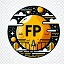 Plan de coordinación de tareas entre diferentes equipos. Gestión de personal en parada de la central y operaciones asociadas. Gestión de equipos en operaciones de mantenimiento correctivo. Gestión de equipos en reparación de averías. Gestión de equipos en la intervención en la caldera. Gestión de equipos en la intervención en el turbogenerador. Gestión de equipos en la intervención en los sistemas auxiliares de aire, vapor y combustible. Gestión de equipos en la intervención en turbinas hidráulicas. Gestión de equipos en la intervención en las instalaciones exteriores de centrales hidroeléctricas.
El HTML describe un plan de coordinación de tareas entre diferentes equipos en una central eléctrica. El plan incluye la gestión de personal, equipos y comunicación durante paradas, mantenimiento correctivo, reparaciones de averías y otras intervenciones en componentes críticos como la caldera, el turbogenerador, los sistemas auxiliares de aire, vapor y combustible, las turbinas hidráulicas y las instalaciones exteriores. También incluye la aplicación de gestión de la calidad en la información y comunicación entre diferentes servicios para garantizar la seguridad y eficiencia de las operaciones.
www.todofp.pro
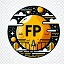 Conformidad de trabajos de mantenimiento. Modelos y fichas. Señales y documentación de descargo de equipos. Organización de personal. Gestión de la documentación.
La conformidad de los trabajos de mantenimiento es un proceso que garantiza que los trabajos se han realizado de acuerdo con los estándares y especificaciones requeridos.
Existen diferentes modelos y fichas para documentar la conformidad de los trabajos de mantenimiento, como listas de verificación, formularios de inspección e informes de trabajo.
Las señales y la documentación de descargo de equipos son importantes para garantizar la seguridad del personal y de los equipos.
La organización del personal es importante para garantizar que los trabajos de mantenimiento se realicen de manera eficiente y segura.
La gestión de la documentación es importante para garantizar que los trabajos de mantenimiento se realicen de acuerdo con los estándares y especificaciones requeridos.
www.todofp.pro
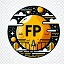 Participación del equipo humano en la mejora de procedimientos de intervención. Participación del equipo en la mejora de los procedimientos de operación, de seguridad o de emergencia. Técnica de organización de personal. Gestión de grupos.
El documento trata sobre la participación del equipo humano en la mejora de los procedimientos de intervención en una central eléctrica. La participación del equipo es esencial para la mejora continua de los procedimientos, ya que son los que mejor conocen los procedimientos y las condiciones de trabajo. El equipo puede participar en la mejora de los procedimientos de diversas maneras, como identificando áreas de mejora, proponiendo mejoras e implementando las mejoras. Además, la técnica de organización de personal y la gestión de grupos son herramientas esenciales para la mejora continua de los procedimientos, ya que permiten asignar las tareas de manera eficiente y crear un entorno de trabajo en el que los miembros del equipo puedan colaborar y comunicarse de manera efectiva.
www.todofp.pro
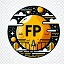 Órdenes de trabajo en casos prácticos. Maniobras de pruebas. Planificación del trabajo de revisiones programadas. Cronogramas específicos en las revisiones. Análisis de resultados.
El texto trata sobre las órdenes de trabajo en casos prácticos, las maniobras de pruebas, la planificación del trabajo de revisiones programadas, los cronogramas específicos en las revisiones, el análisis de resultados y la aplicación de la gestión de la calidad en la información y comunicación entre diferentes servicios.
Las órdenes de trabajo son documentos que se utilizan para autorizar y controlar el trabajo que se realiza en un centro eléctrico. Deben incluir información como el número de la orden, la fecha de emisión, el nombre del solicitante, el nombre del técnico, una descripción del trabajo, el tiempo estimado para completar el trabajo, el coste estimado del trabajo, y los materiales y equipos necesarios para completar el trabajo.
Las maniobras de pruebas son procedimientos que se realizan para verificar el funcionamiento de un sistema eléctrico. Pueden ser realizadas por una variedad de razones, como para verificar el funcionamiento de un nuevo sistema eléctrico, después de una reparación o después de un cambio en la configuración.
El trabajo de revisiones programadas es un tipo de mantenimiento preventivo que se realiza en un sistema eléctrico para evitar que se produzcan averías. Puede incluir una variedad de tareas, como inspección, limpieza, reparación y sustitución de equipos eléctricos.
Los cronogramas específicos en las revisiones son documentos que se utilizan para planificar el trabajo de revisiones programadas. Deben incluir información como la fecha en que se realizará la revisión, el nombre del técnico, una descripción del trabajo, el tiempo estimado para completar la revisión, el coste estimado de la revisión, y los materiales y equipos necesarios para completar la revisión.
El análisis de resultados es el proceso de evaluar los resultados del trabajo de revisiones programadas para identificar tendencias y problemas. Puede ayudar a mejorar el programa de mantenimiento preventivo y a reducir el riesgo de averías.
La gestión de la calidad es un proceso que se utiliza para mejorar la calidad de los productos y servicios. Puede aplicarse a la información y la comunicación entre diferentes servicios para mejorar la eficiencia y la eficacia de la comunicación.
www.todofp.pro